Тема: «Овладение логическими
операциями в процессе
обучения математики»
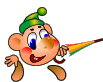 Выполнила: Красион Маргарита Николаевна
Учитель начальных классов
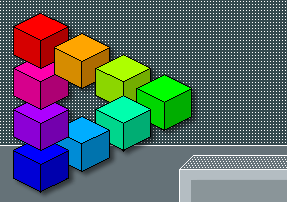 ЦЕЛИ И ЗАДАЧИ

Цель: выявить значение и особенности овладения логическими операциями в процессе обучения математики.
Задачи: 
1) проанализировать психолого-педагогическую и методическую литературу по проблеме исследования;
2) раскрыть сущность нестандартных задач и их роль в овладении  логическими операциями  младших школьников;
3) выработать систему мер по совершенствованию логического мышления младших школьников на уроках математики.
«Главная задача обучения математике, причём с самого начала, с первого класса, - учить рассуждать, учить мыслить», - писал ведущий отечественный методист А.А. Столяр. 
    Такая тема как «Овладение логическими операциями в процессе обучения  на уроках математики в начальной школе» очень актуальна сегодня. Актуальность данной темы заключается в том, что учитель из-за отсутствия системы работы над этими операциями не всегда знает, как сформировать у учащихся способность мыслить последовательно, по законам логики.
Эффективность обучения, как правило, измеряется количеством и качеством приобретенных знаний, а эффективность развития измеряется уровнем, которого достигают способности учащихся, т. е. тем, насколько развиты у учащихся основные формы их психической деятельности, позволяющей быстро, глубоко и правильно ориентироваться в явлениях окружающей действительности.
    Давно замечено, что можно много знать, но при этом не проявлять никаких творческих способностей, т. е. не уметь самостоятельно разобраться в новом явлении, даже из относительно хорошо известной сферы науки», Эльконин Д. Б.
Из курса дидактики вам известно, что эта деятельность может быть репродуктивной и продуктивной. Они тесно связаны между собой, но в зависимости от того, какой вид деятельности преобладает, обучение оказывает различное влияние на развитие детей.
    Репродуктивная деятельность характеризуется тем, что ученик получает готовую информацию, воспринимает ее, понимает, запоминает, затем воспроизводит. Основная цель такой деятельности - формирование у школьника знаний, умений и навыков, развитие внимания и памяти.
    Продуктивная деятельность связана с активной работой мышления и находит свое выражение в таких мыслительных операциях, как анализ и синтез, сравнение, классификация, аналогия, обобщение. Эти мыслительные операции в психолого-педагогической литературе принято называть логическими приемами мышления или приемами умственных действий.
Включение этих операций в процесс усвоения математического содержания - одно из важных условий построения развивающего обучения, так как продуктивная (творческая) деятельность оказывает положительное влияние на развитие всех психических функций. 
«организация развивающего обучения предполагает создание условий для овладения школьниками приемами умственной деятельности. Овладение ими не только обеспечивает новый уровень усвоения, но дает существенные сдвиги в умственном развитии ребенка. Овладев этими приемами, ученики становятся более самостоятельными в решении учебных задач, могут рационально строить свою деятельность по усвоению знаний» -  Якиманская И.С.
Важнейшими мыслительными операциями являются анализ и синтез.
     Анализ связан с выделением элементов данного объекта, его признаков или свойств. Синтез - это соединение различных элементов, сторон объекта в единое целое.
      В мыслительной деятельности человека анализ и синтез дополняют друг друга, так как анализ осуществляется через синтез, синтез - через анализ.
    Способность к аналитико-синтетической деятельности находит свое выражение не только в умении выделять элементы того или иного объекта, его различные признаки или соединять элементы в единое целое, но и в умении включать их в новые связи, увидеть их новые функции.
Формированию этих умений может способствовать: а) рассмотрение данного объекта с точки зрения различных понятий; б) постановка различных заданий к данному математическому объекту.
   Для рассмотрения данного объекта с точки зрения различных понятий младшим школьникам при обучении математике обычно предлагаются такие задания:
    Прочитай по-разному выражения 16 - 5 (16 уменьшили на 5; разность чисел 16 и 5; из 16 вычесть 5).
   Прочитай по-разному равенство 15-5=10(15 уменьшить на 5, получим 10; 15 больше 10 на 5; разность чисел 15 и 5 равна 10;  15 - уменьшаемое, 5 - вычитаемое, 10 - разность; если к разности (10) прибавить вычитаемое (5), то получим уменьшаемое (15); число 5 меньше 15 на 10).
   Как по-разному можно назвать квадрат? (Прямоугольник, четырехугольник, многоугольник.)
Особую роль в организации продуктивной деятельности младших школьников в процессе обучения математике играет прием сравнения. Формирование умения пользоваться этим приемом следует осуществлять поэтапно, в тесной связи с изучением конкретного содержания. Целесообразно, например, ориентироваться на такие этапы:
   * выделение признаков или свойств одного объекта;
   * установление сходства и различия между признаками двух объектов;
   * выявление сходства между признаками трех, четырех и более объектов.
    Так как работу по формированию у детей логического приема сравнения лучше начать с первых уроков математики, то в качестве объектов можно сначала использовать предметы или рисунки с изображением предметов, хорошо им знакомых, в которых они могут выделить те или иные признаки, опираясь на имеющиеся у них представления.
В обучении младших школьников большая роль отводится упражнениям, которые связаны с переводом «предметных действий» на язык математики. В этих упражнениях они обычно соотносят Предметные объекты и символические. 
Например:
а) Какому рисунку соответствуют записи 2*3 , 2+3?
б) Какой рисунок соответствует записи 3 * 5? Если такого рисунка нет, то нарисуй его.
в) Выполни рисунки, соответствующие данным записям: 3*7, 4 *2+4*3, 3+7.
* Задание. Придумайте различные упражнения на соотнесение предметных и символических объектов, которые можно предложить учащимся при изучении смысла сложения, деления, таблицы умножения, деления с остатком.
Показатель сформированное  приема сравнения - умение детей самостоятельно использовать его для решения различных задач, без указания: «сравни, укажи признаки, в чем сходство и различие».
   Приведем конкретные примеры таких заданий:
    а) Убери липший предмет ... (При выполнении его школьники ориентируются на сходство и различие признаков.)
   б) Расположи числа в порядке возрастания: 12, 9, 7, 15, 24, 2. (Для выполнения этого задания ученики должны выявить признаки различия данных чисел.)
Прием классификации
    Умение выделять признаки предметов и устанавливать между ними сходство и различие - основа приема классификации.
   Из курса математики известно, что при разбиении множества на классы необходимо выполнять следующие условия: 1) ни одно из подмножеств не пусто; 2) подмножества попарно не пересекаются; 3) объединение всех подмножеств составляет данное множество. Предлагая детям задания на классификацию, эти условия необходимо учитывать. Так же, как при формировании приема сравнения, дети сначала выполняют задания на классификацию хорошо знакомых предметов и геометрических фигур. Например:
    Учащиеся рассматривают предметы: огурец, помидор, капуста, молоток, лук, свекла, редька. Ориентируясь на понятие «овощ», они могут разбить множество предметов на два класса: овощи -- не овощи.
Умение выполнять классификацию формируется у школьников в тесной связи с изучением конкретного содержания. Например, для упражнений в счете им часто предлагаются иллюстрации, к которым можно поставить вопросы, начинающиеся со слова «Сколько ...?». Рассмотрим рисунок, к которому можно поставить следующие вопросы:
-- Сколько больших кругов? Маленьких? Синих? Красных? Больших красных? Маленьких синих?
     Упражняясь в счете, учащиеся овладевают логическим приемом классификации.
Задания, связанные с приемом классификации, обычно формулируются в таком виде: «Разбейте (разложите) все круги на две группы по какому-то признаку».
Роль математики в развитии логического мышления исключительно велика. Причина столь исключительной роли математики в том, что это самая теоретическая наука из всех изучаемых в школе. В ней высокий уровень абстракции и в ней наиболее естественным способом изложения знаний является способ восхождения от абстрактного к конкретному.    Как показывает опыт, в младшем школьном возрасте одним из эффективных способов развития мышления является решение школьниками нестандартных логических задач.
    Логика - это наука о законах правильного мышления, о требованиях, предъявляемых к последовательному и доказательному рассуждению (немецкий философ И. Кант). Отсюда следует, что мы должны научить учащихся анализировать, сравнивать, выделять главное, обобщать и систематизировать, доказывать и опровергать, определять и объяснять понятия, ставить и разрешать проблемы. Овладение этими методами и означает умение мыслить.
Важнейшей задачей математического образования является вооружение учащихся общими приёмами мышления, пространственного воображения, развитие способности понимать смысл поставленной задачи, умение логично рассуждать, усвоение навыков алгоритмического мышления. Каждому важно научиться анализировать, отличать гипотезу от факта, отчётливо выражать свои мысли, а с другой стороны - развить воображение и интуицию (пространственное представление, способность предвидеть результат и предугадать путь решения).
    Именно математика предоставляет благоприятные возможности для воспитания воли, трудолюбия, настойчивости в преодолении трудностей, упорства в достижении целей. Сегодня математика как живая наука с многосторонними связями, оказывающая существенное влияние на развитие других наук и практики, является базой научно-технического прогресса и важной компонентой развития личности.
Разработка урокаматематики во 2 классеТема: «Мы – Будущиепредприниматели!»(I четверть, повторение 1 класса)
Тема: «Мы – будущие предприниматели!»
  Тема «Деление».
  Цели: закрепить знания и умение решать задачи на деление; развивать навыки устного счета, логическое мышление, умение быстро и правильно решать примеры; формировать понятия о Годе малого бизнеса и частного предпринимательства, интерес к профессии бизнесмена.
Тип урока: повторение.
Метод: нестандартный.
Оборудование: плакат «2011 год — Год малого бизнеса и частного предпринимательства», перфокарты  цифры от 0 до 10, стаканы с кусками сахара, DVD - плеер с диском, таблицы для игры «Подбери пример».
Организационный момент.
Наш девиз: решать быстро, правильно! И смело за дело!
Слово учителя. Сегодня у нас необычный урок, который называется «Мы — будущие предприниматели!» Как называется 2011 год? (Ответы детей).
Сегодня мы  узнаем, кто из вас сможет стать бизнесменом. А кто такой бизнесмен? (Человек, занимающийся  предпринимательством). И только тот сможет им стать, кто решает примеры и задачи быстро и правильно.
Устный счет. Работа по перфокартам.
1.Покажите число, которое:
1) больше 5 на 3 единицы,
2) меньше 8 на 2 единицы.
2.Решите и покажите ответы  задач.
Составление задачи по рисунку.
Работа в тетрадях. Решение задач. Учащиеся читают условия задачи, затем составляют схематические рисунки к задачам и решают их.
Музыкальная физминутка.
 Песня «Дважды два четыре» на DVD -диске. Учащиеся поют.
Игра «Подбери пример».
Чтобы стать успешным бизнесменом, нужно хорошо складывать и умножать. А это мы сейчас узнаем, решив примеры.

6 	8 	10 
2*3 	4*2 	5*2 
3*2 	2*4 	2*5 
4+2 	 3+5| 	6+4 

(Примеры записаны на отдельных листках, которые вклеиваются на свои места). Класс делится на 3 команды, каждой команде — отдельная таблица с цифрами и отдельные примеры. Выигрывает та команда, которая быстро и правильно вставит примеры.
«Веселые задачки».
1)Две веселые мартышки
Покупать ходили книжки
И купили книг по 5,
Чтобы было что читать.
Только глупые мартышки
Сосчитать не могут книжки.
Ты мартышкам помоги,
Сколько книг у них, скажи. (10)
2)Лебеди у нас в пруду.
Я поближе подойду.
9 черных, белых 5. Кто успел их сосчитать? Говорите поскорей: Сколько пар лебедей? (7 пар)
Белка, ежик и енот,
Волк, лиса, малышка крот
Были дружные соседи,
На пирог пришли к медведю. 
Вы, ребята, не зевайте, 
Сколько всех зверей, считайте.  (8)
Вот наш урок подошел к концу.  Давайте подведем итоги.
Подведение итогов урока.
Домашнее задание.
Стр. 55 № 4, № 5
Спасибо завнимание!